By: AnthonyBadalamenti and NickGregson
Name That Character
Name that song!!!!
STICKERS!
Spongebob Quotes.
Happy Wheels
100
100
100
100
100
200
200
200
200
200
300
300
300
300
300
400
400
400
400
400
500
500
500
500
500
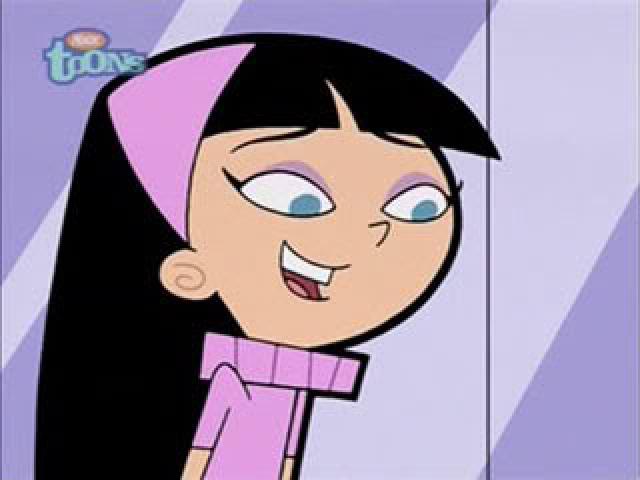 NAME THAT CHARACTER–100
Who is This Person?

Trixie Tang
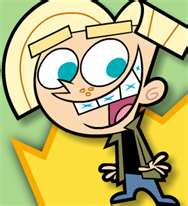 NAME THAT CHARACTER - 200
Name That Character First And Last Name..

CHESTER MCBADBAT!!
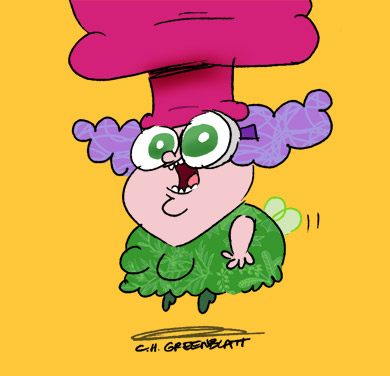 NAME THAT CHARACTER- 300
Who is This Character?

TRUFFLES!!
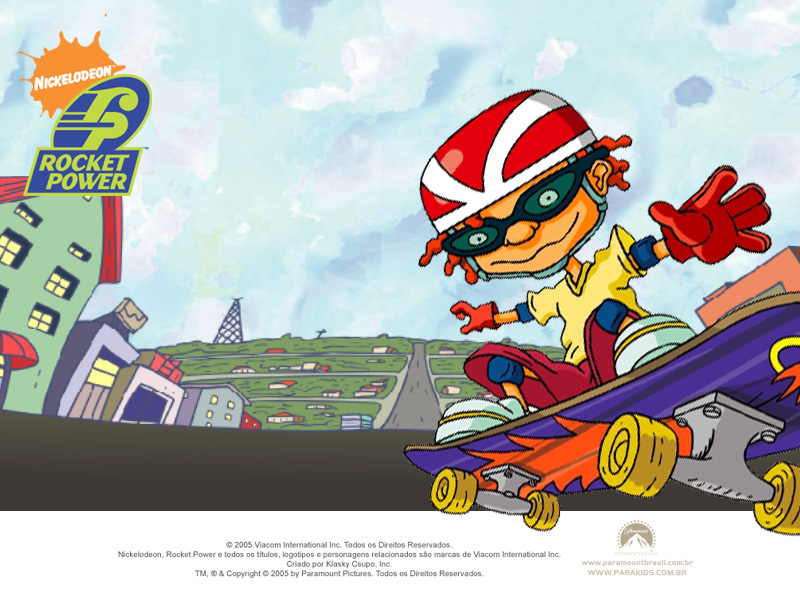 NAME THAT CHARACTER - 400
Who Is This Character?

Reggie Otto!!
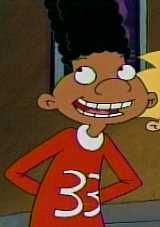 Subject 1 - 500
Who is This Character!!??

Gerald!!
Name That Song - 100
What is Tis This Song?

What is Not Afraid?
Mr.T says,”Hurry up you foo.”
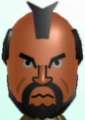 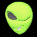 Name That Song - 200
What is Tis This Song?

What is Don’t Stop Believin?
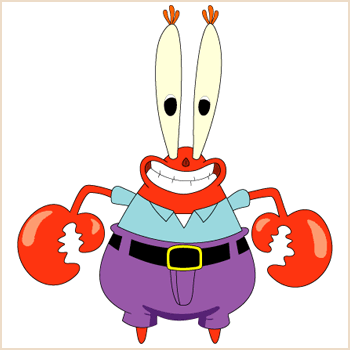 Name That Song - 300
What is Tis Song?
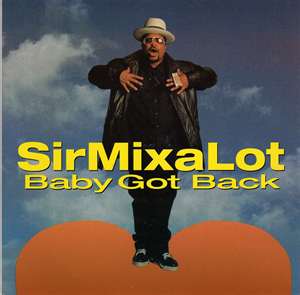 Name That Song - 400
What is Tis Song?

What is Last Resort?
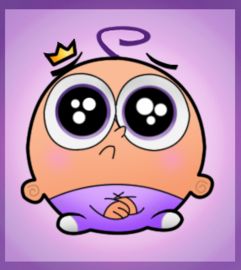 Name That Song - 500
What is Tis Song?

What is Shout 2000?
Did you get it? NO!!!
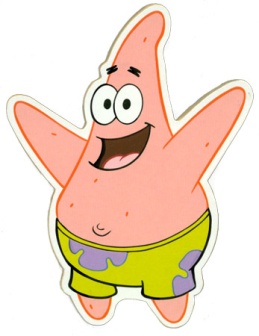 Spongebob Quotes – 100
Who says this: “Soap Soap What is Soap?”
SPONGEBOB!!!!
Spongebob Quotes - 200
Who Said This: “Did I? Did I Patrick? Or did your criminal mind hypnotize me into stealing the balloon 
SPONGEBOB!!!!
SpongeBob Quotes - 300
Who said this “I smell the smelly smell of something that smells smelly.”
Mr. Krabs
Spongebob Quotes- 400
Who says this: “Next I suppose you’ll want me to go square-dancing with Partrick.”
SQUIADWARD!!!
SpongeBob Quotes - 500
Who said this: “You mean they’re taking the thoughts we think we thought and making them thoughts we think we though….. I think.”
PATRICK!!!
Funny City Names- 100
BANGKOK
Thailand!!!!
Funny City Names- 200
Bagdad
California
Funny City Names- 300
Hygiene
Colorado
Funny City Names- 400
KickaPoo
Illinois!!!
Funny City Names- 500
Mianus
Connecticut!!
Stickers!!!- 100
Fuzzy, Puffy, Not Sticker?

FUZZY!!!
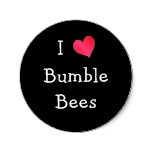 Stickers!!!!- 200
Fuzzy, Puffy, Regular, or Not Sticker?
NOT A STICKER
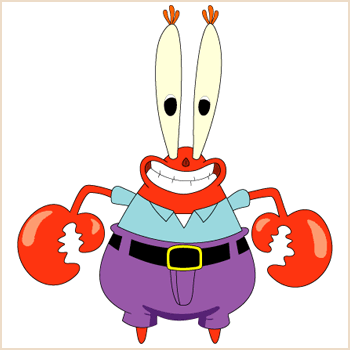 Stickers!!!!- 300
Fuzzy, Puffy, Regular, or Not a Sticker          
REGULAR!!!!!
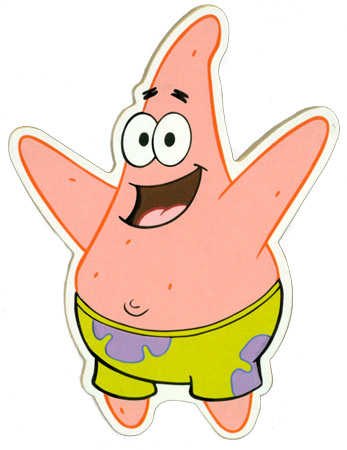 Stickers!!!!!!!- 400
Fuzzy, Puffy, Regular, Or Not a Sticker?
REGULAR STICKER!!!!~!
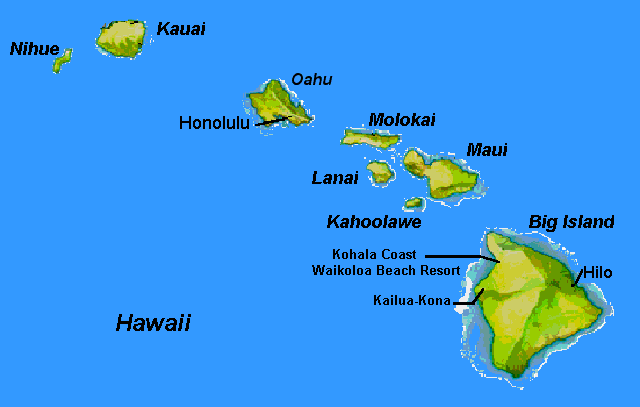 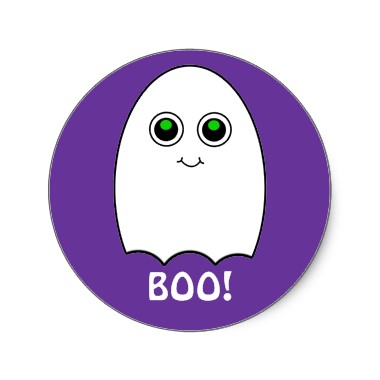 Stickers!!!!- 500
Fuzzy, Puffy, or Both? Or Not a Sticker

PUFFY!!!
Final Jeopardy!!
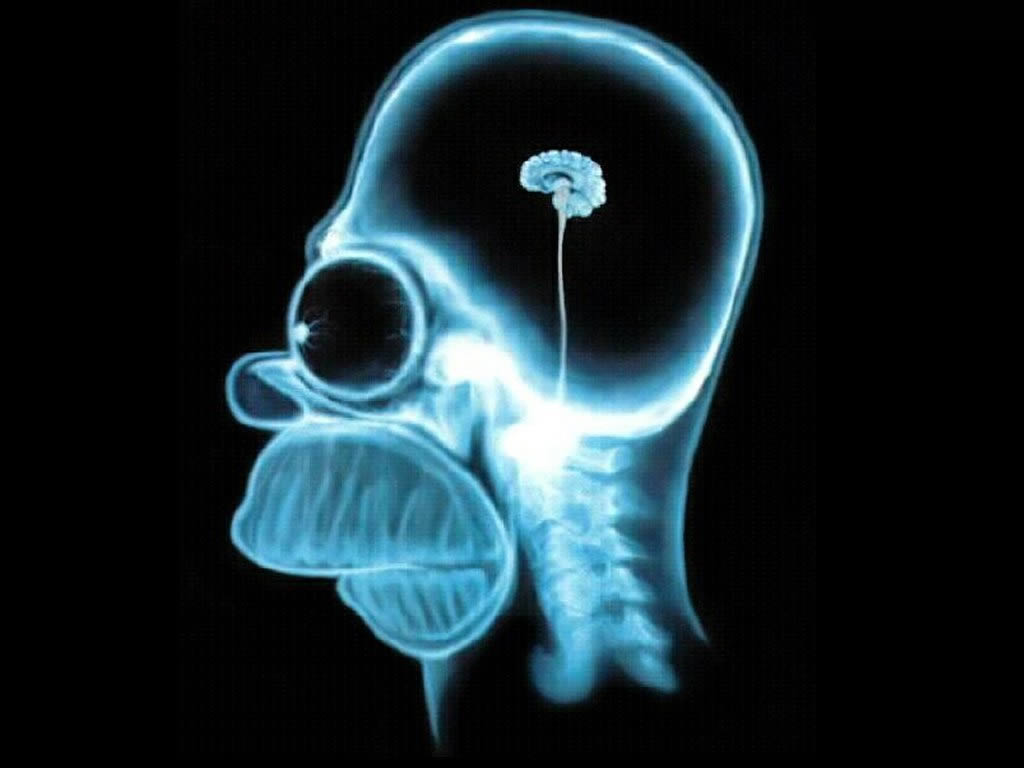 When is It Bad To Meet a White Cat?
Answer This Riddle
When You’re a Mouse